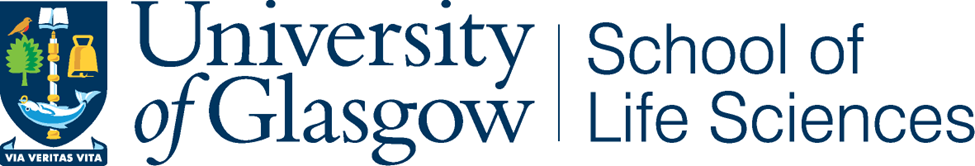 Peer Evaluation Methods
Dr Mary McVey & Dr Avril Edmond
School of Life Sciences, University of Glasgow
Why we include peer evaluation

	Benefits for students
Subject specialists
Engaging with the course
Encourage reflective practice
Encourage self-assessment before future submissions 
	Especially Important in first year

	Benefits to staff:
Coping with staff student ratio
Fair allocation of grades in group work 
Builds a revision resource

	Student feedback:
	See value in working with others, and the opportunity to review the work of others.
[Speaker Notes: Benefits to students
- Important especially in first year so  that students gauge how well they are coping in the course

Benefits to staff 
- Large class – we cant do it all ourselves – 

Student feedback

Going to tell you about three different systems that we use - how we use each system and a little of the student experience]
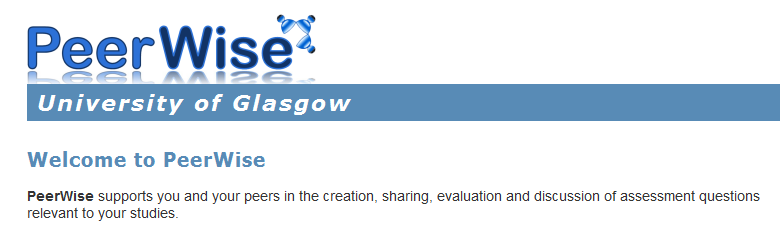 PeerWise:  Formative & Summative
Student evaluation of student generated MCQs
Free
Web-based
Wide variety of subject areas
School  / FE / HE 
Institutional logins
Online Community
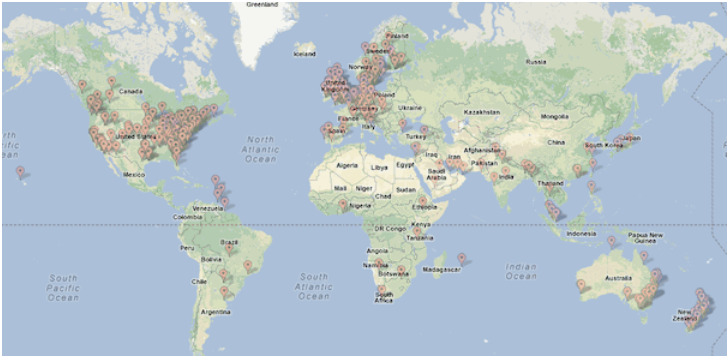 [Speaker Notes: What it is – everyone can use, maybe you already do

As the map shows it is used in many institutions all across the world.]
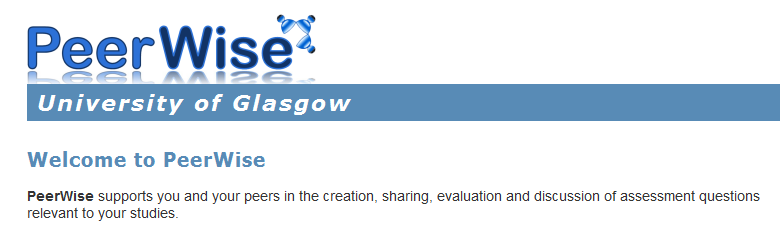 PeerWise: First semester course 2016-17
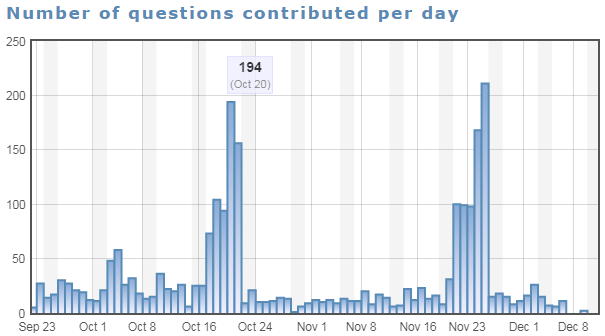 Worth 5% - students receive MCQ training

4 deadlines
2 submitting questions
2 answering questions

2,407 questions created in total
[Speaker Notes: This is our experience

Train students on how to write good MCQs

Summative when worth 5% - students meet the deadlines, lots of Q produced]
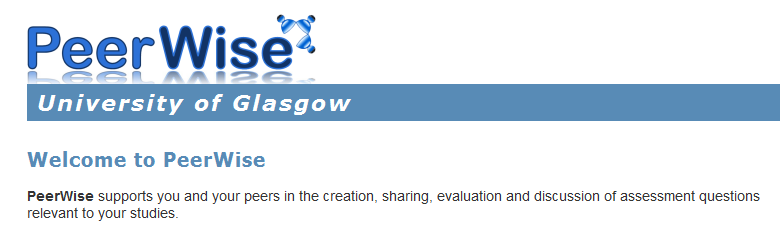 PeerWise: First semester course 2016-17
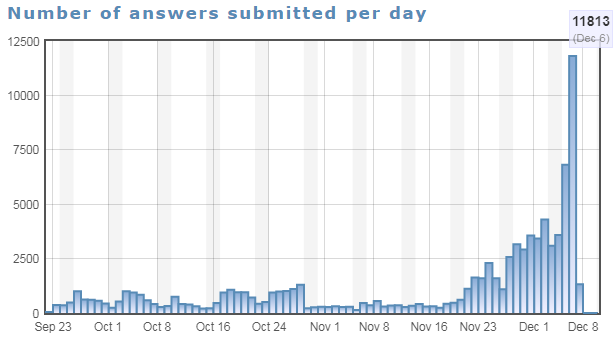 Used as a revision tool
[Speaker Notes: Students use the resources]
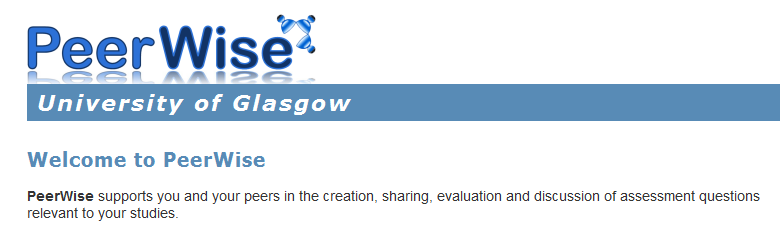 PeerWise: Second semester course 2016-17
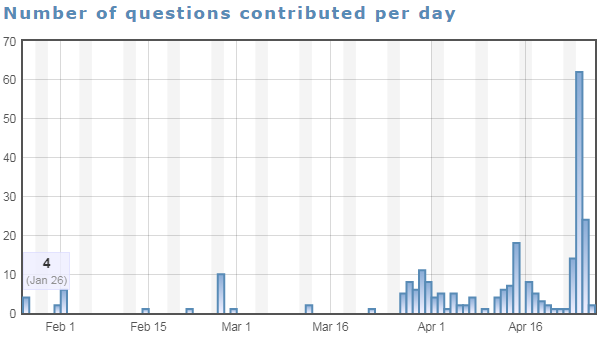 Formative
No deadlines
248 questions created in total (1/10th)
[Speaker Notes: Same cohort – know the value as they have used it – BUT no credit therefore MOST  students don’t engage.]
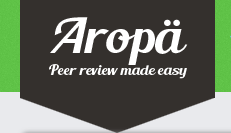 Aropä:  Formative & Summative
Student evaluation of student generated writing
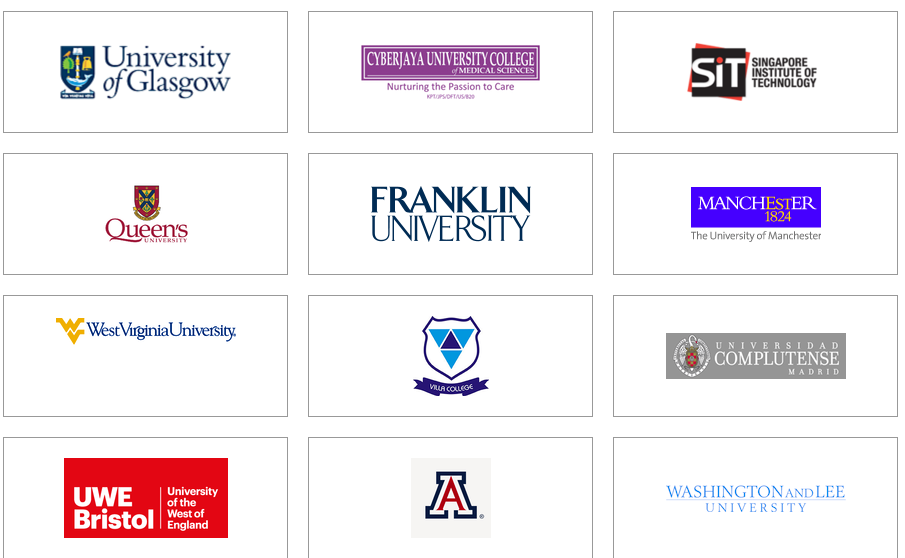 Free
Web-based
Wide variety of subject areas
School  / FE / HE 
Institutional logins
[Speaker Notes: Aropa – what it is  - 7% UoG students use this]
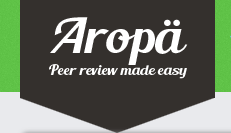 Aropä:  Formative & Summative
Student evaluation of student generated writing
Students: 
As authors - in submitting an assignment
As markers - evaluating submissions against a set of criteria 
Reflecting on feedback from peers
[Speaker Notes: Our experience – submission – 

Feedback from 2 students does not always agree.

Students then have to use their judgement  - teaching them self evaluation]
Our Experience
Surprisingly polite to one another
Not keen on questions that are too easy
Several comments about spelling mistakes
PeerWise - Self- reflection is evident 
Many suggestions for improvement
Feedback relates to marking scheme
Statements (3 to 266 words)
Positive comments
Referencing – with examples
[Speaker Notes: For both systems  - polite and 
students write lots of comments seen for both systems ; Aropa 300 words – 3 to 266 words in review 

Spelling mistakes - ? Aropa

Self reflection – include example 

Suggestions for improvement – MCQ and Aropa]
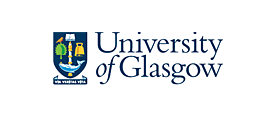 Peer evaluation of group work: Summative
Student evaluation of student contribution to group work
Bespoke – online system developed by local IT services

Group presentations graded by staff

Individual student scores are adjusted by peer scores.
4 criteria decided by students at the beginning of project 
Peer scores given for all group members 
Statistical analysis to look for unfair marking
Individual student grades adjusted  and published
Students would like to provide peer feedback as comments
[Speaker Notes: Lastly – we get students to peer evaluate their peers contribution to group work

Class of 700 about 10 query their individual grade – we have 4 points of reference to justify that 

However--]
Summary
PeerWise:  Formative & Summative
Student evaluation of student generated MCQ’s

Aropä:  Formative & Summative
Student evaluation of student generated writing

Peer evaluation of group work: Summative
Student evaluation of student contribution to group work
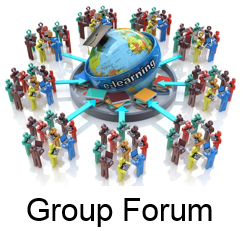 Group Projects: Peer Grading
Each group agrees 4 marking criteria that they will be scoring each others contribution to the project on.
Students score their group members on these criteria.
Moderation picks up on any unusual scoring patterns

This gets combined with the staff score to generate each students individual grade for the assessment.